ADATBÁZISAINK
Taylor & Francis Online – Social Sciences & Humanities (SSH) Library
Készítette: Németh Márta, Terhes-Tóth Bettina
2023. 03. 27
Tartalomjegyzék
Általános tudnivalók
Kapcsolódás karhoz, tanszékhez
Dokumentumtípusok
Keresési, szűrési lehetőségek
Szerzői profil / felhasználói fiók
Kiegészítő / extra funkciók
Gyakorlati példák
Általános tudnivalók
A Taylor & Francis a világ egyik vezető kiadója, amely magas színvonalú, több tudományágat átfogó tudást és speciális kutatásokat ölel fel a humán és társadalomtudományok, a technológia, a mérnöki tudományok, az orvostudomány és az egészségügy területén.
A Taylor & Francis portfólió részét képzik:
Folyóiratok
Könyvek, e-könyvek
Digitális források (adatbázisok)
Open Access
Általános tudnivalók
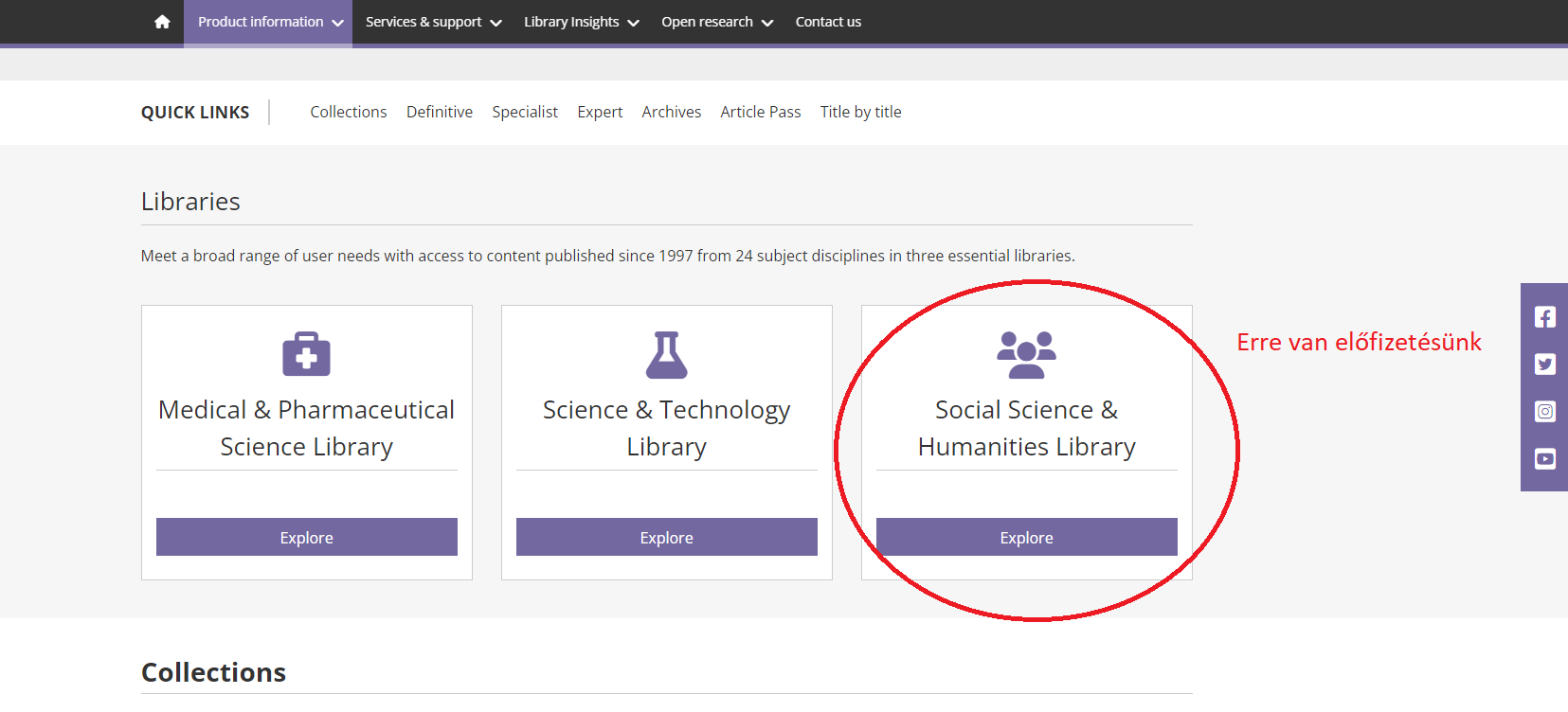 Kapcsolódás karhoz, tanszékhez
Dokumentumtípusok
Folyóirat cikkek:
bibliográfiai adatok
hivatkozások
felhasznált irodalmak
idézések
cikk metrikái
Folyóiratok:
publikálással kapcsolatos információk
folyóirat adatai, mérőszámai
böngészés a korábbi számokban
legújabb cikkek
értesítések
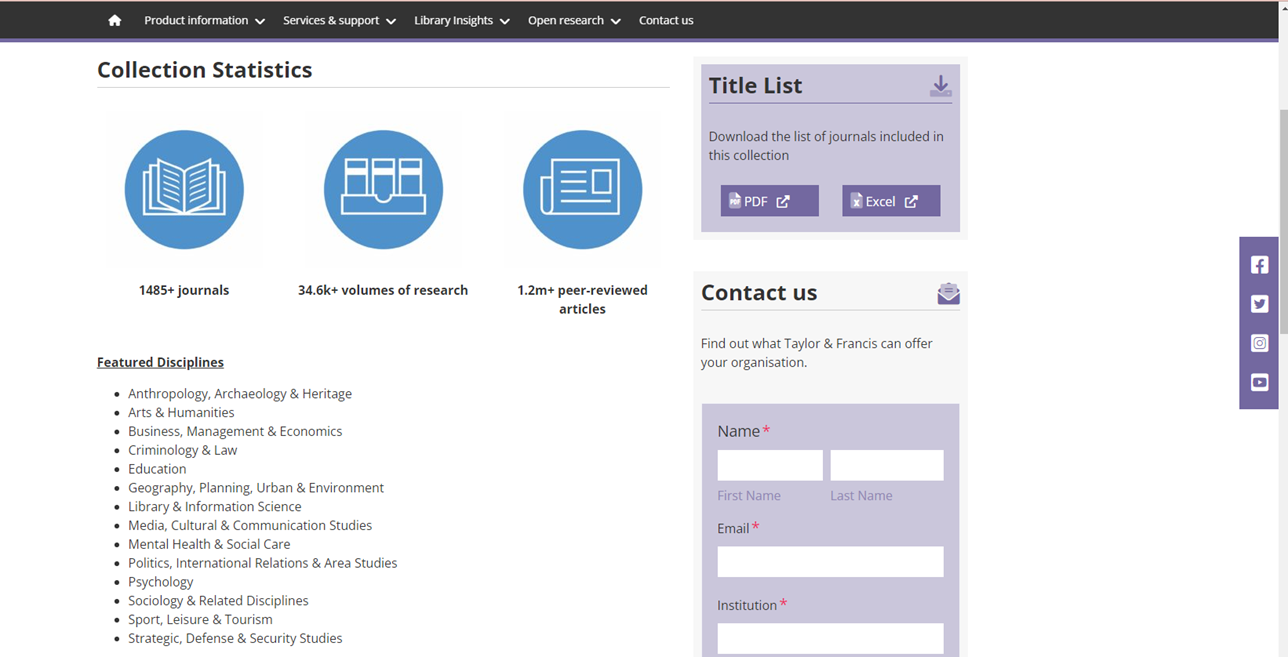 Keresési, szűrési lehetőségek
A kezdőoldalon egyszerű keresési lehetőség van
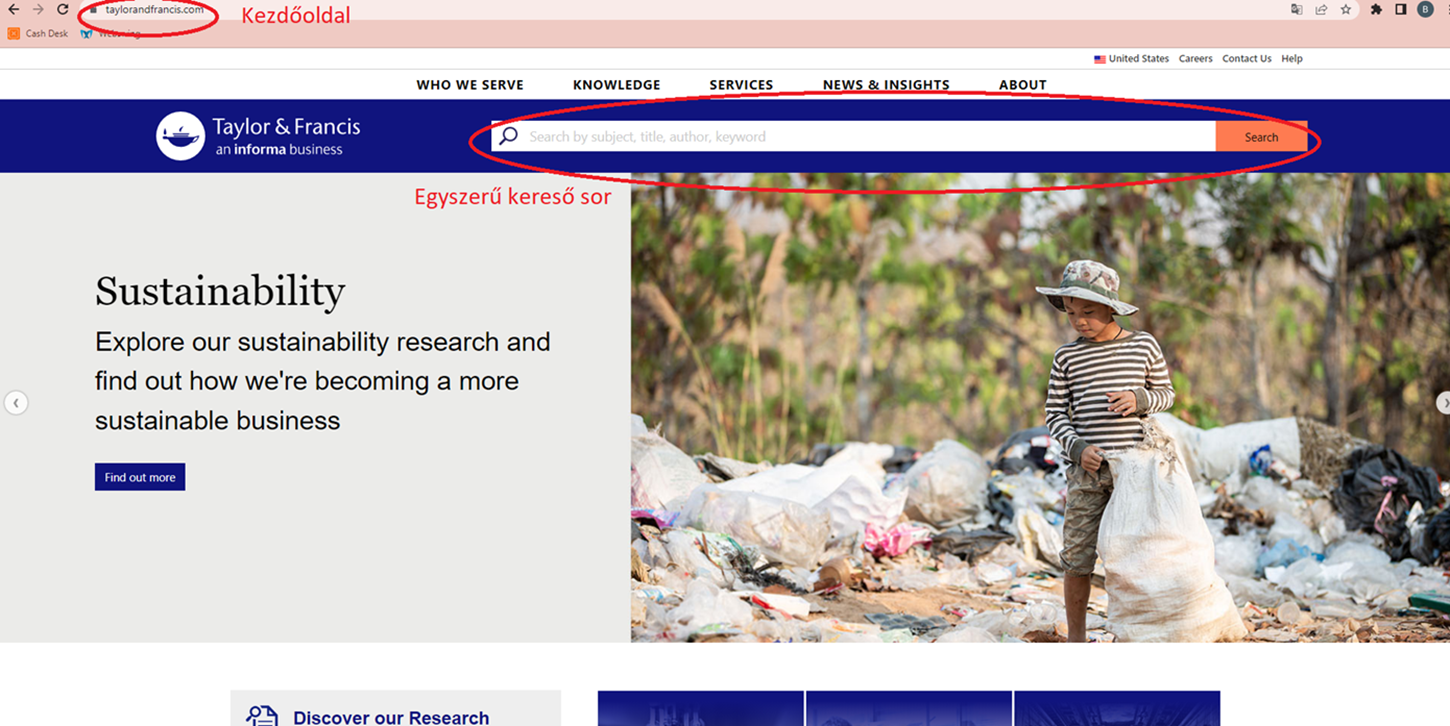 Szűrési lehetőség a kezdőoldal találati listáján
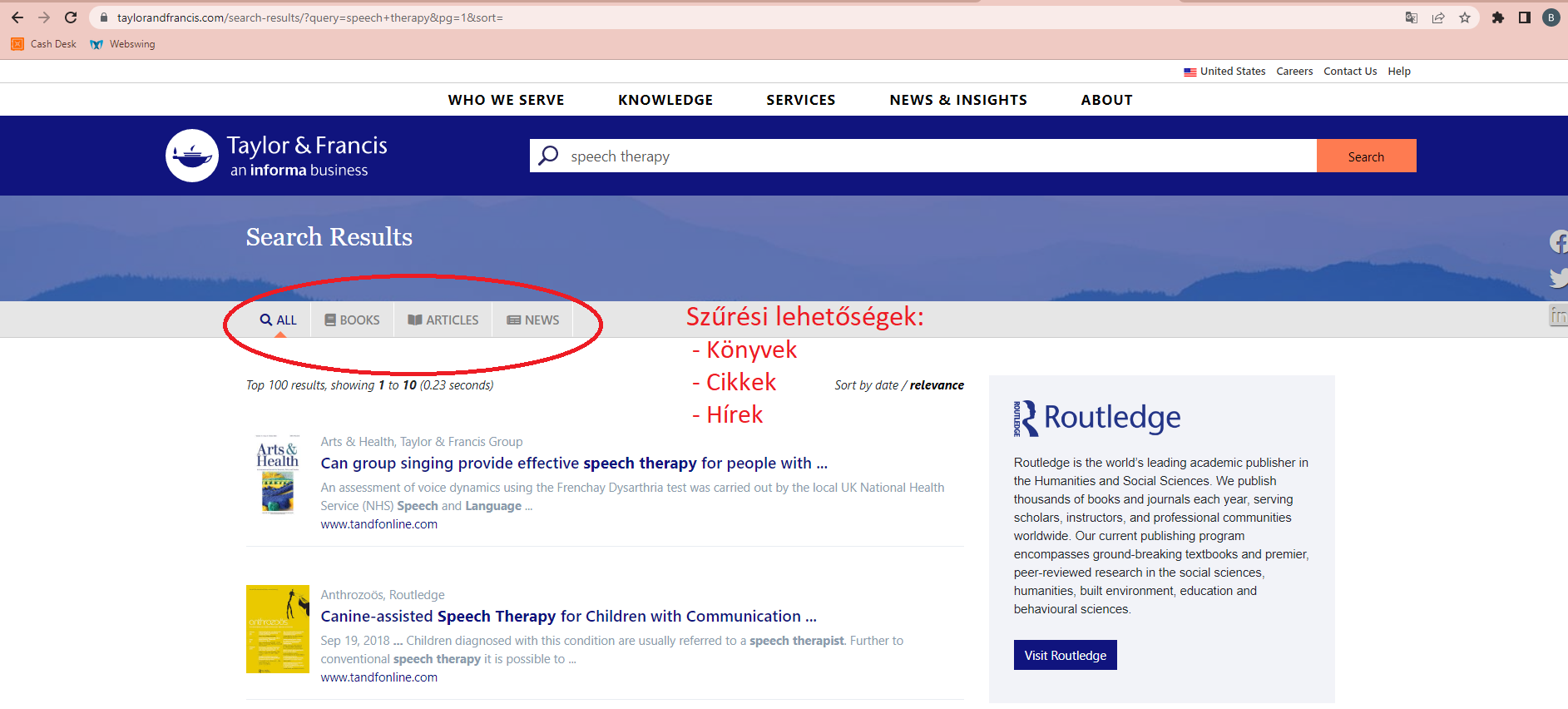 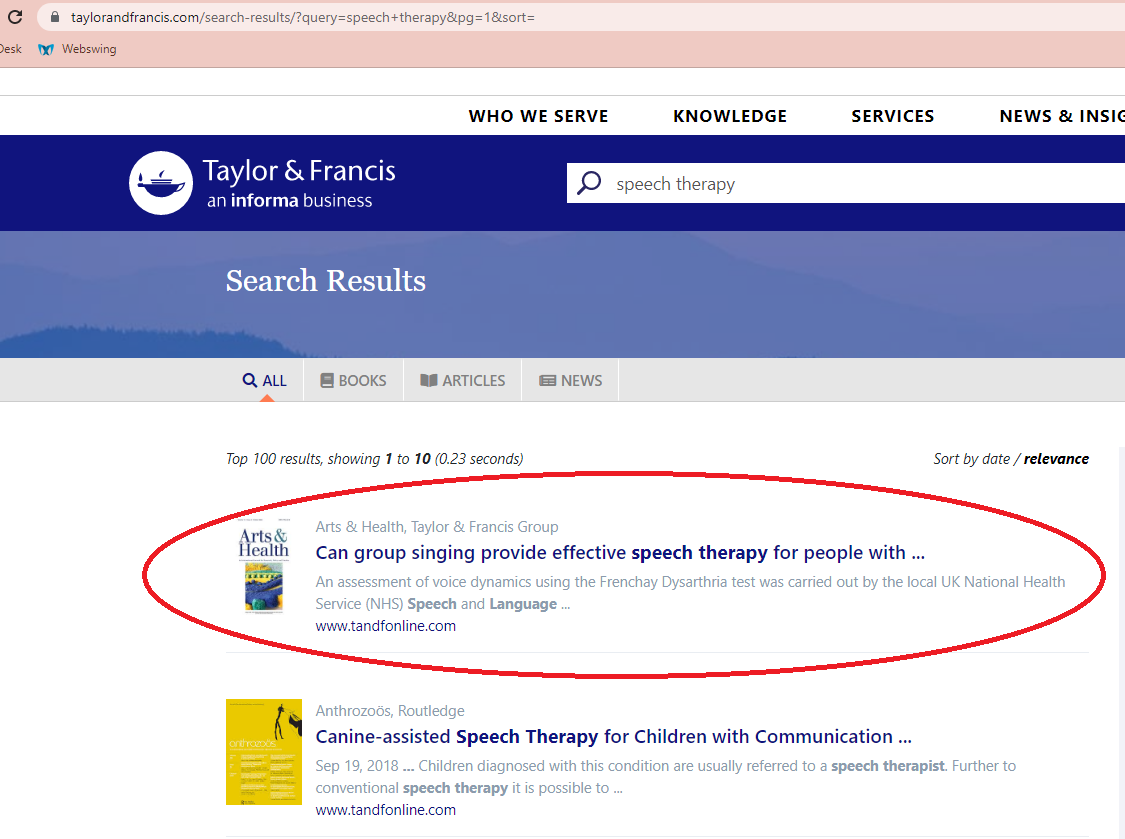 Az összetett keresés eléréséhez:
vagy rákattintunk a találati lista egyik elemére
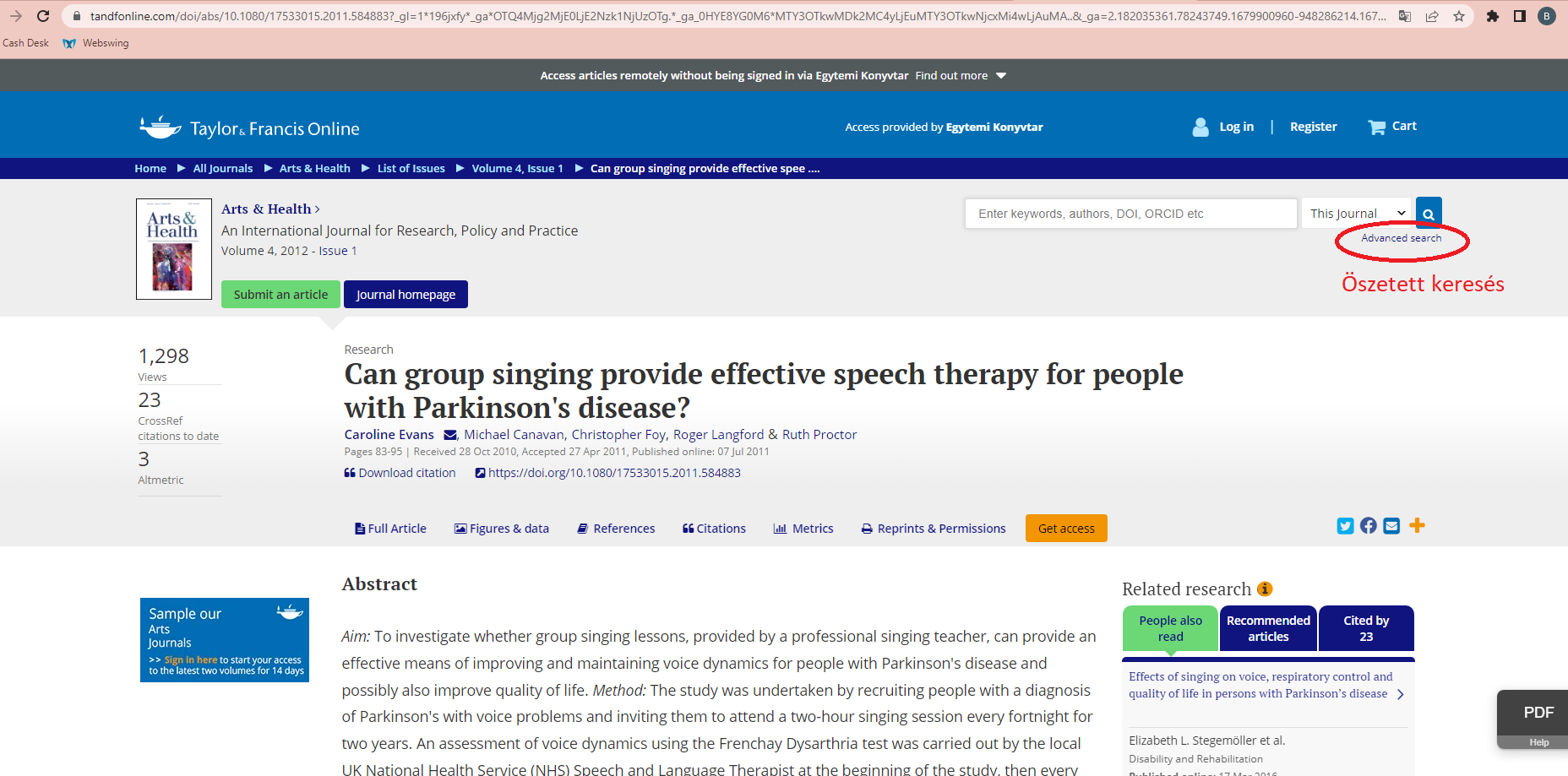 vagy rögtön felkeressük a www.tandfonline.com oldalt
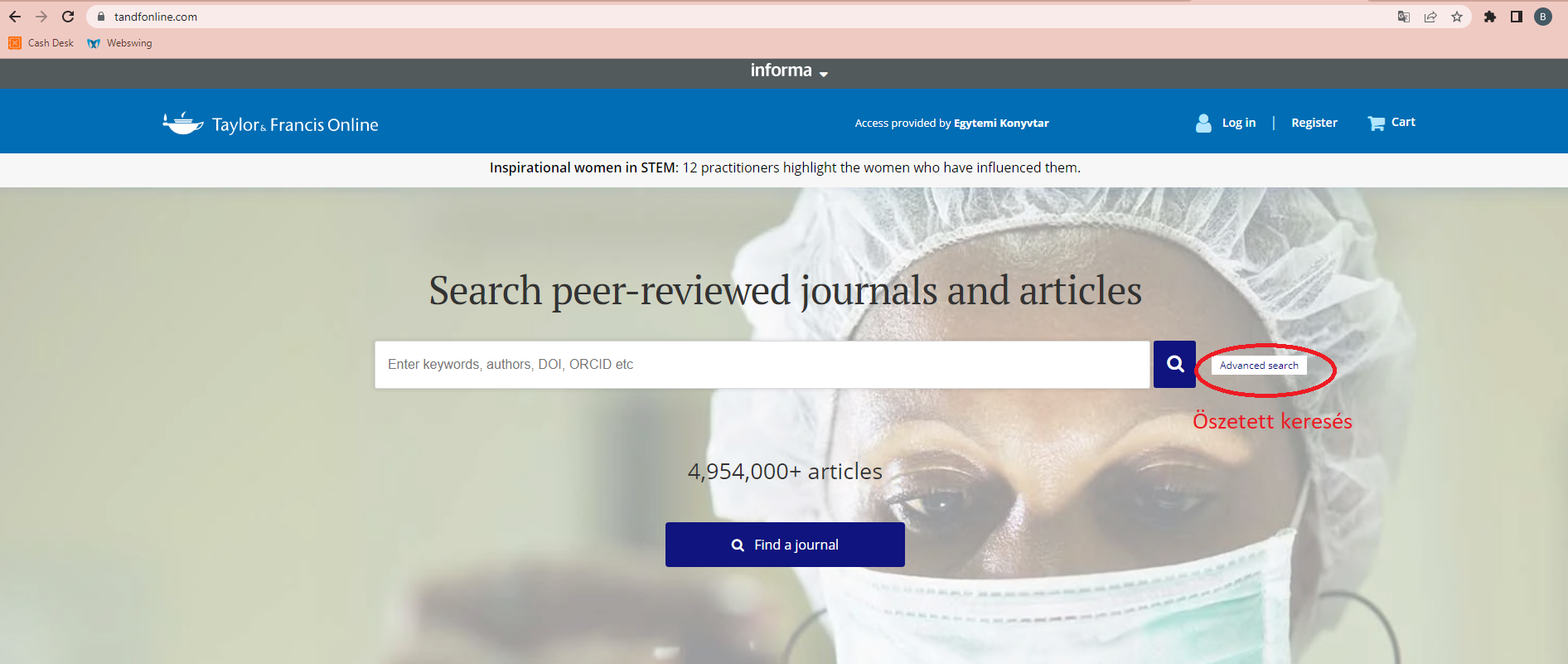 Egyszerű keresési lehetőségek:
Kezdőoldalon (https://taylorandfrancis.com/)
Téma, cím, szerző, kulcsszó
https://www.tandfonline.com/
Kulcsszó, szerző, DOI, ORCID, stb.
Összetett keresés:
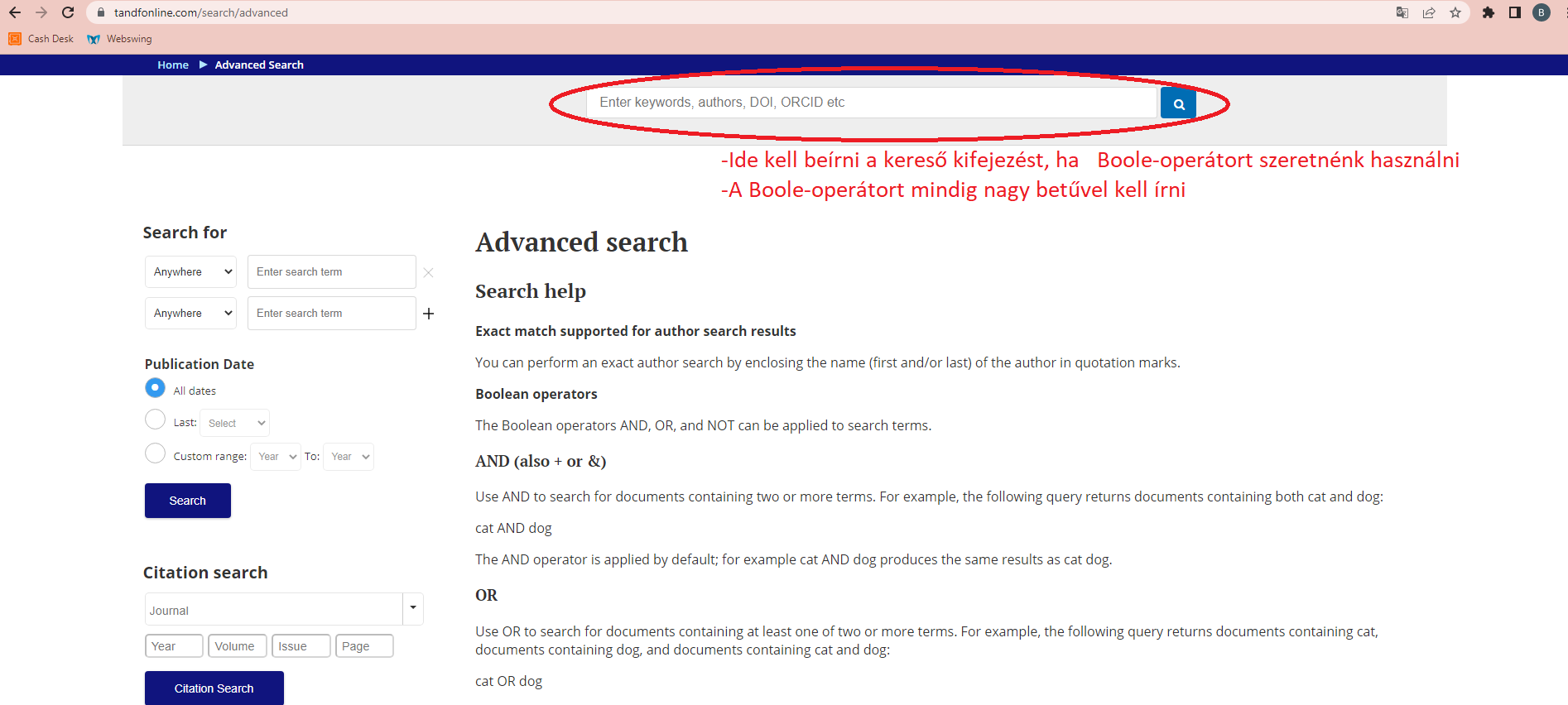 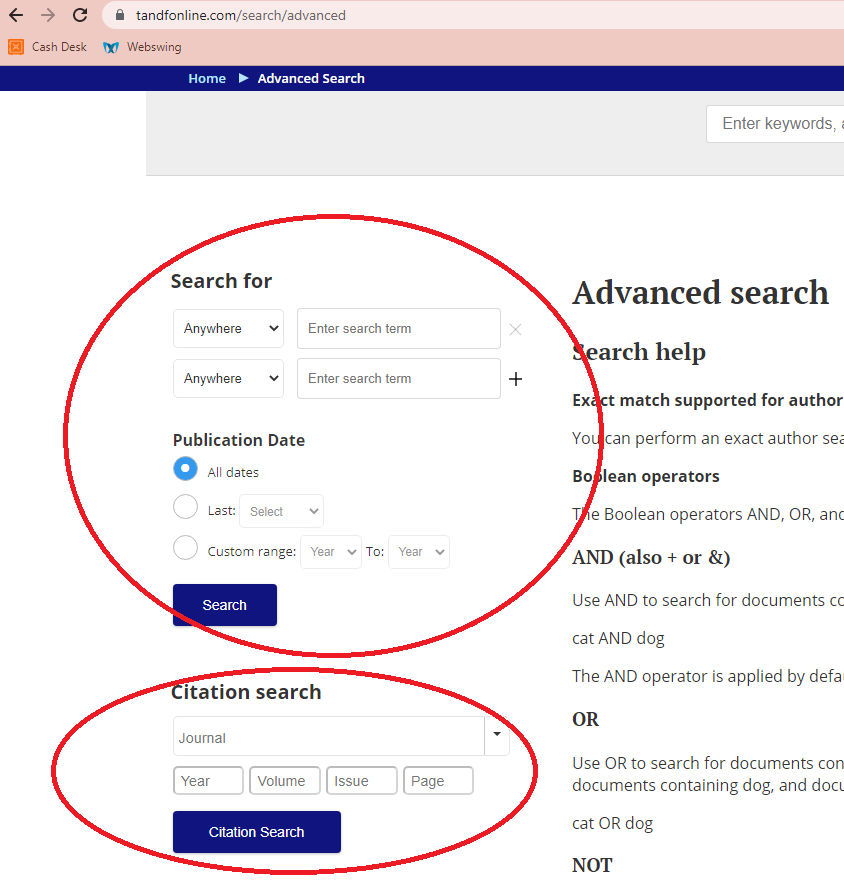 A kereső szavakat mindig AND operátorral kapcsolja össze
Publikációs dátum szűrése
Egy folyóirat idézettségére lehet keresni
Keresés szűrése
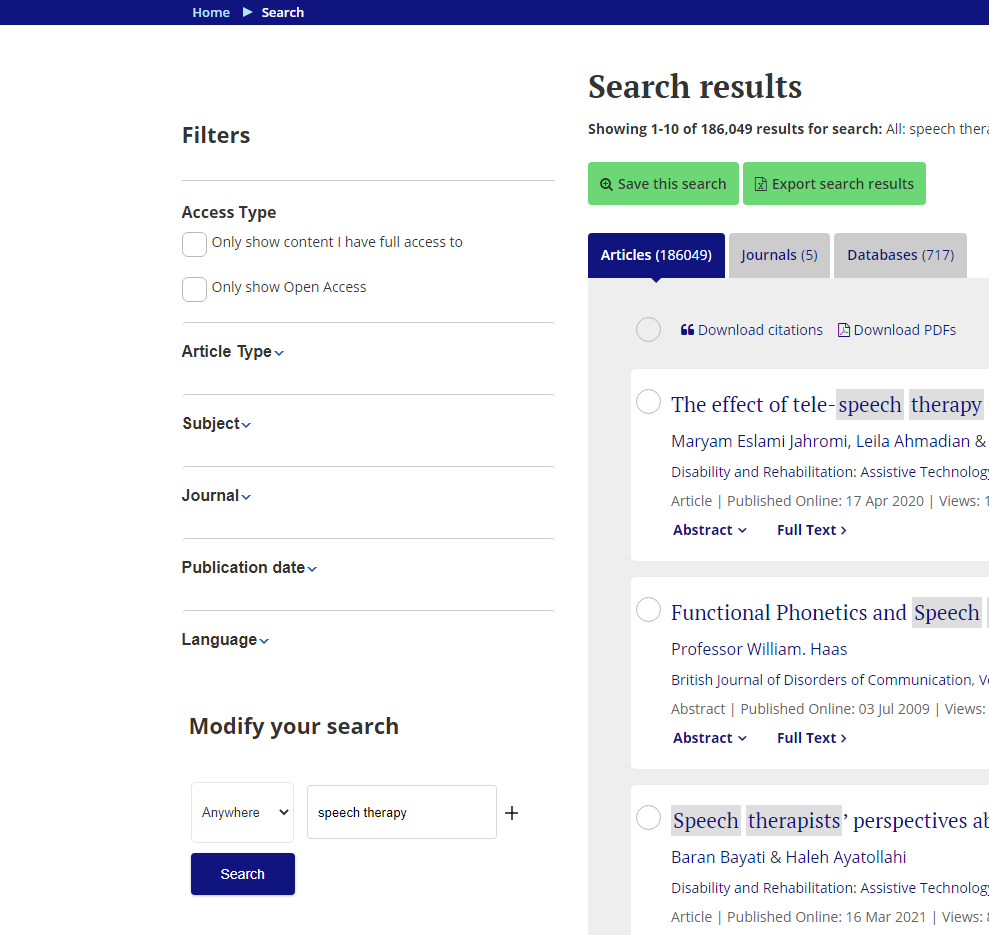 Hozzáférés típusa
Cikk típusa
Téma
Folyóirat
Publikációs dátum
Nyelv
Keresés módosítása
Szerzői profil / felhasználói fiók
Fiókot csak a tandfonline.com oldalon lehet létrehozni
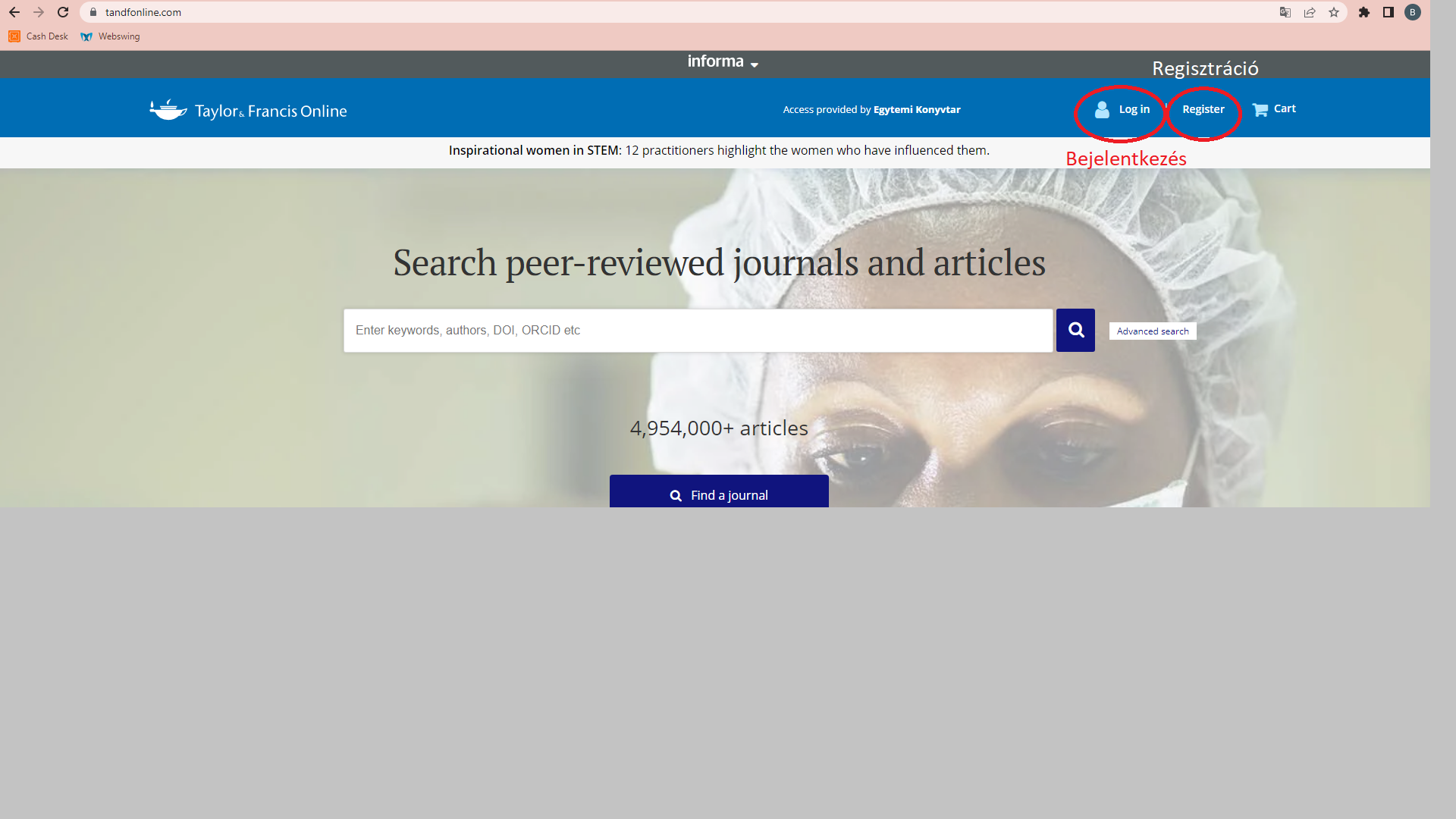 Regisztráció:
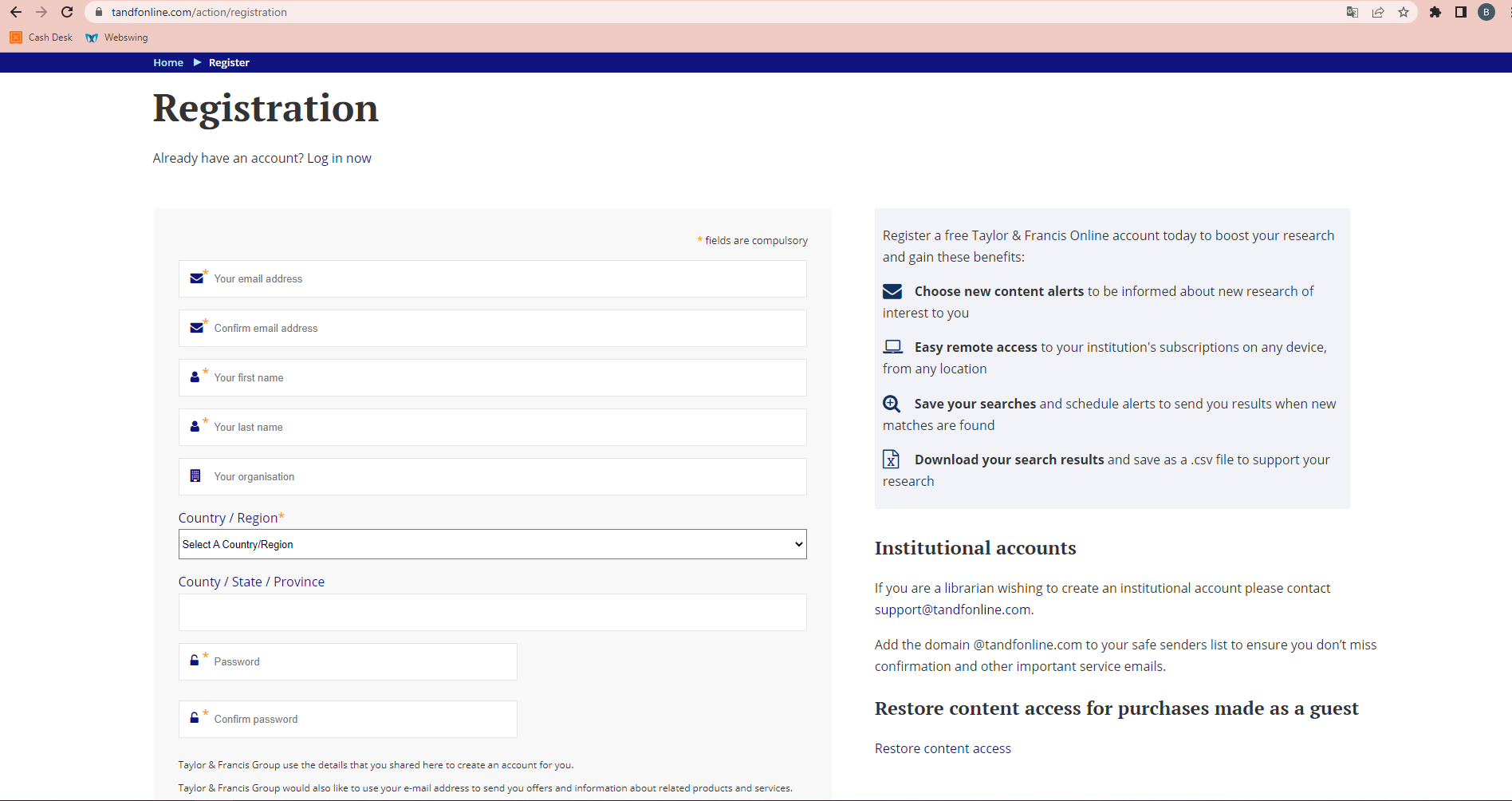 Kiegészítő / extra funkciók
Keresés mentése/exportálása
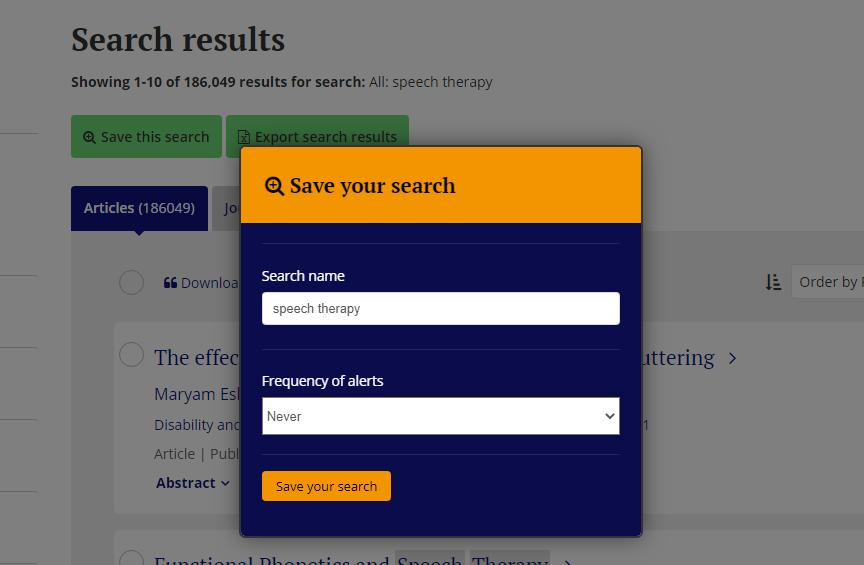 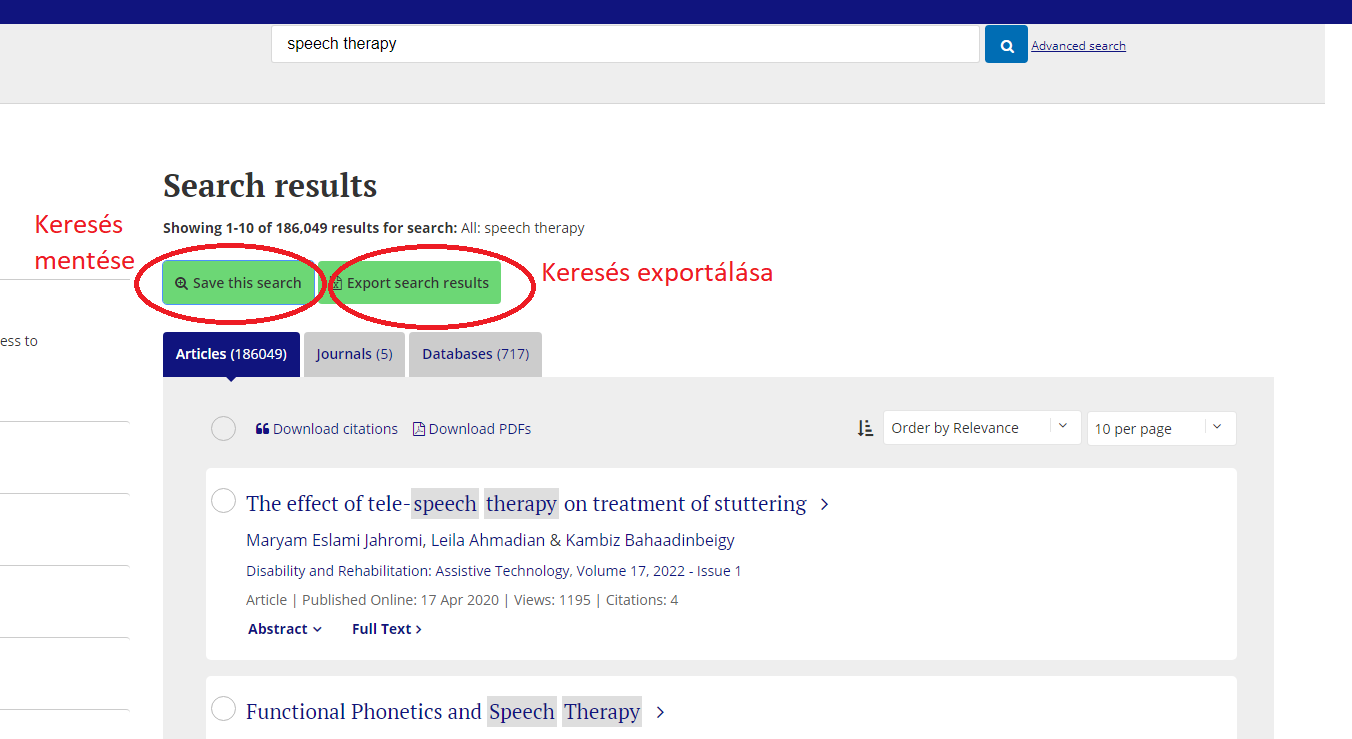 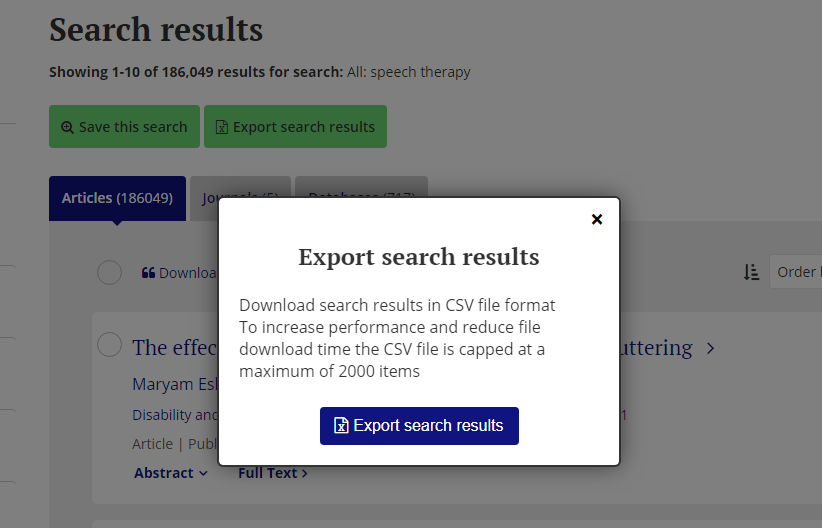 Értesítések
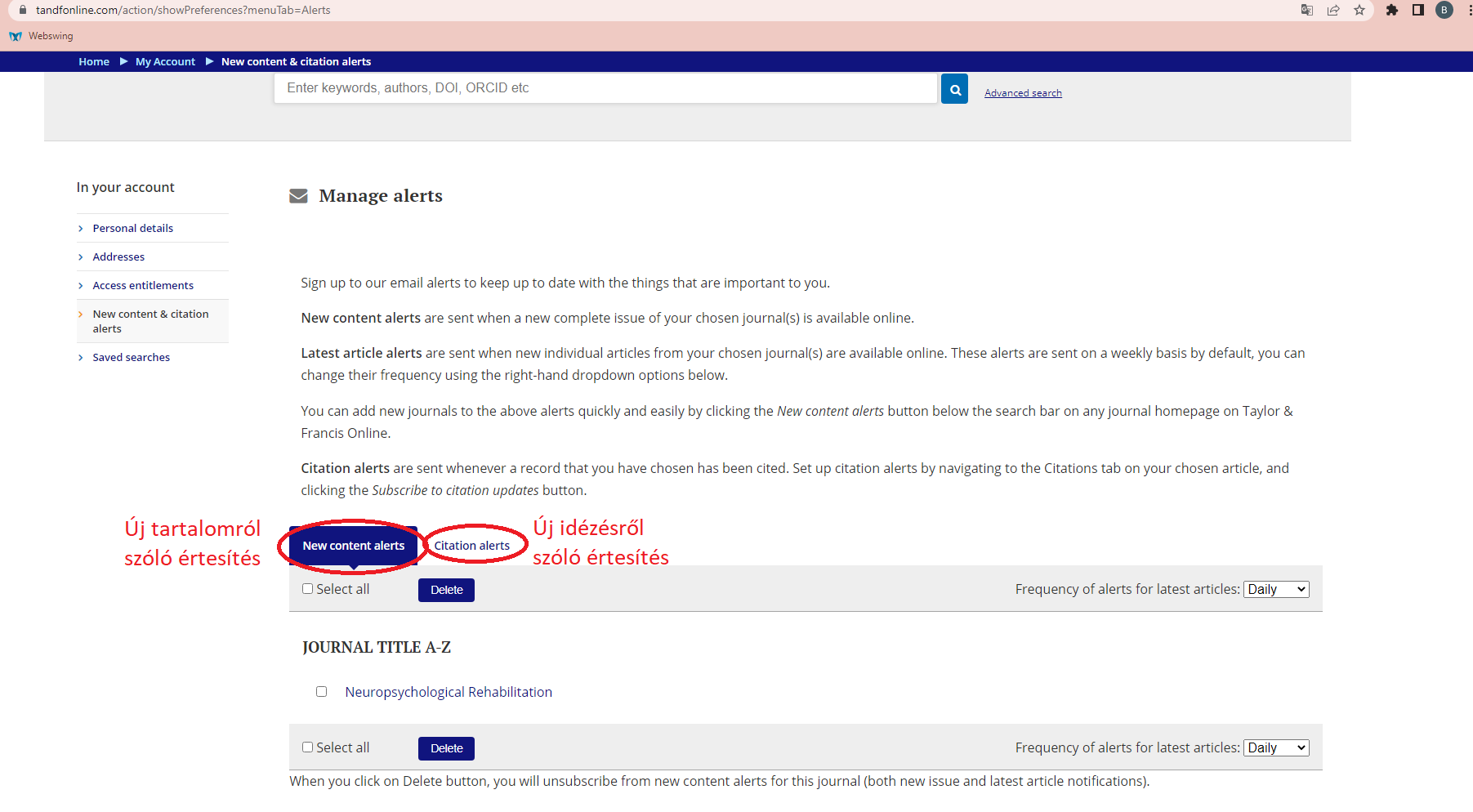 Egy új szám jelenik meg online a kiválasztott folyóiratból
Új idézés a kiválasztott cikkre
Extra funkciók:
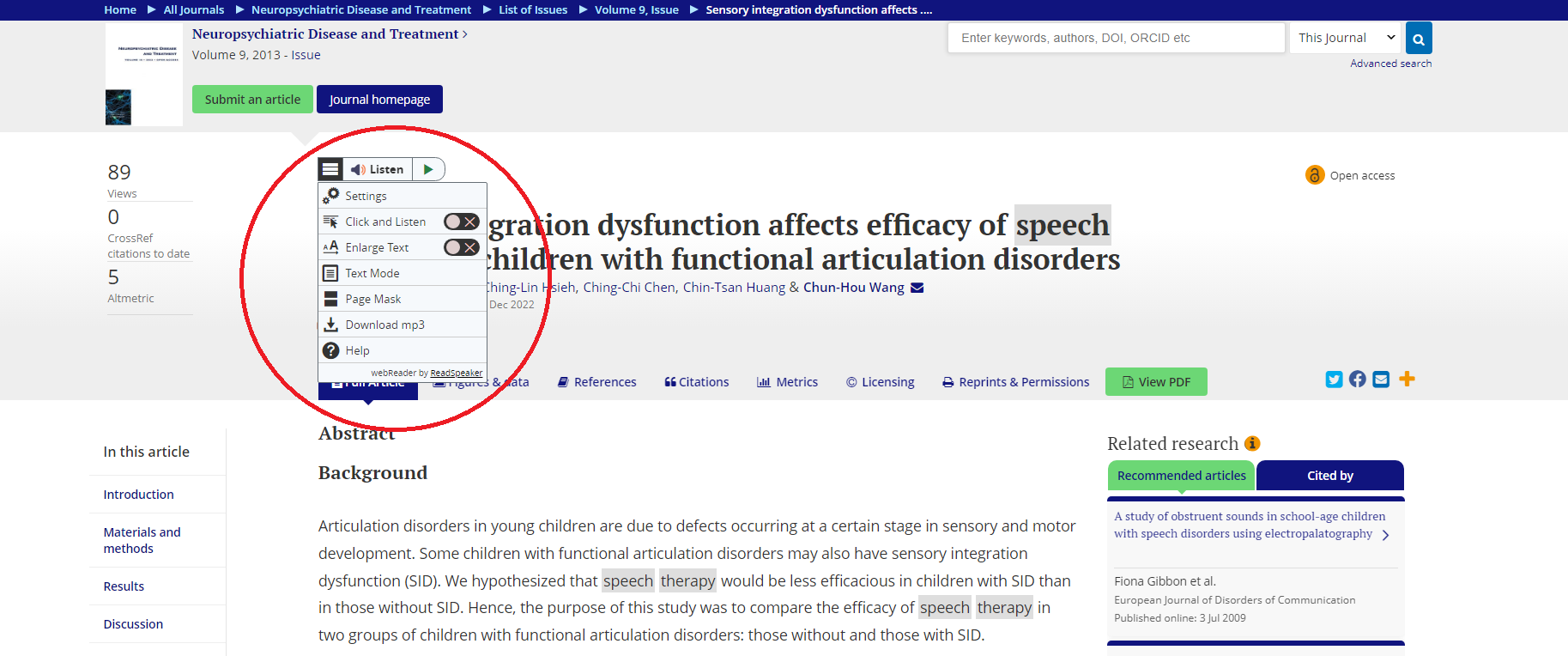 A teljes cikk meghallgatása
Kattintás és hallgatás
Szöveg nagyítása
Szövegmód
Oldal maszkolása
Letöltés mp3-ban
eReader funkció
EPUB formátumban is olvashatók a folyóiratcikkek
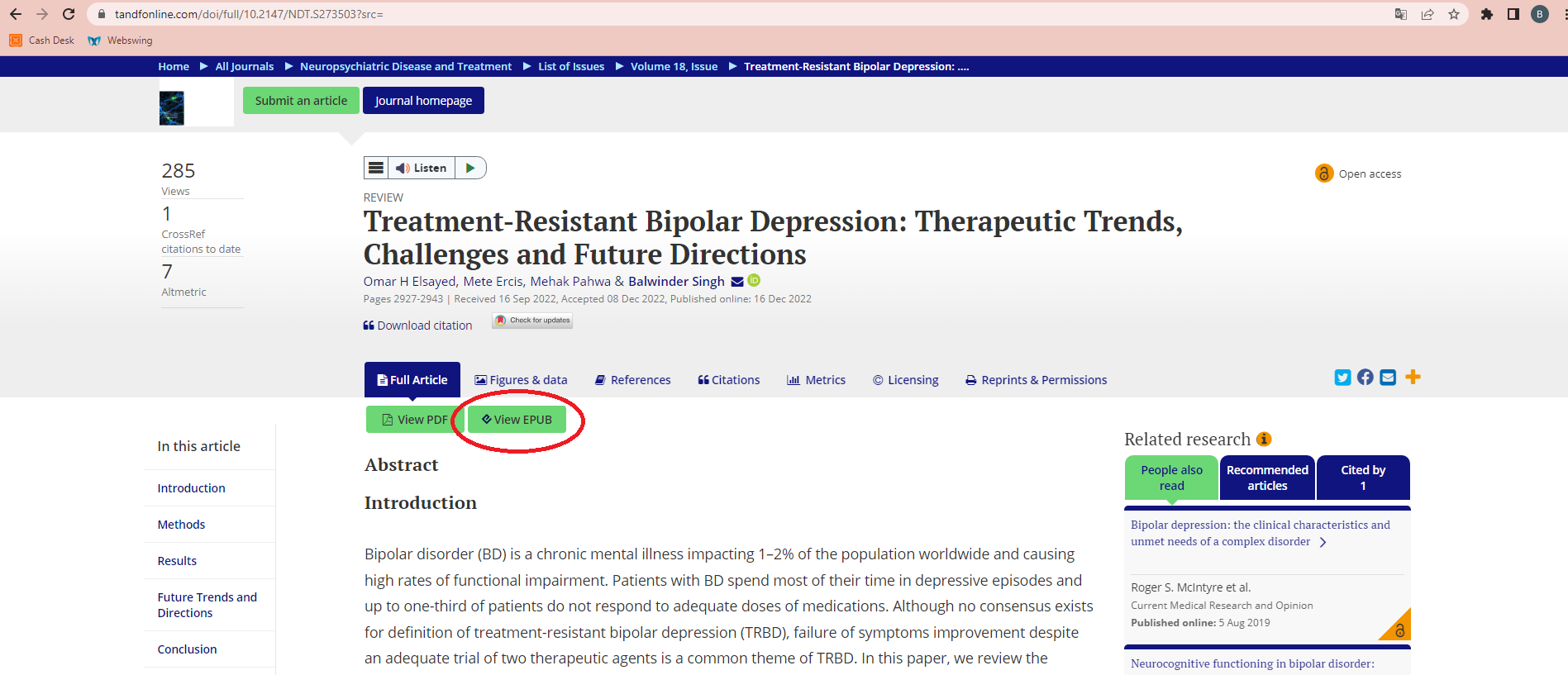 Gyakorlati példák
https://taylorandfrancis.com/
https://www.tandfonline.com/
Köszönjük a figyelmet!
Németh Márta
nemeth.marta@sze.hu
Terhes-Tóth Bettina
toth.bettina@sze.hu
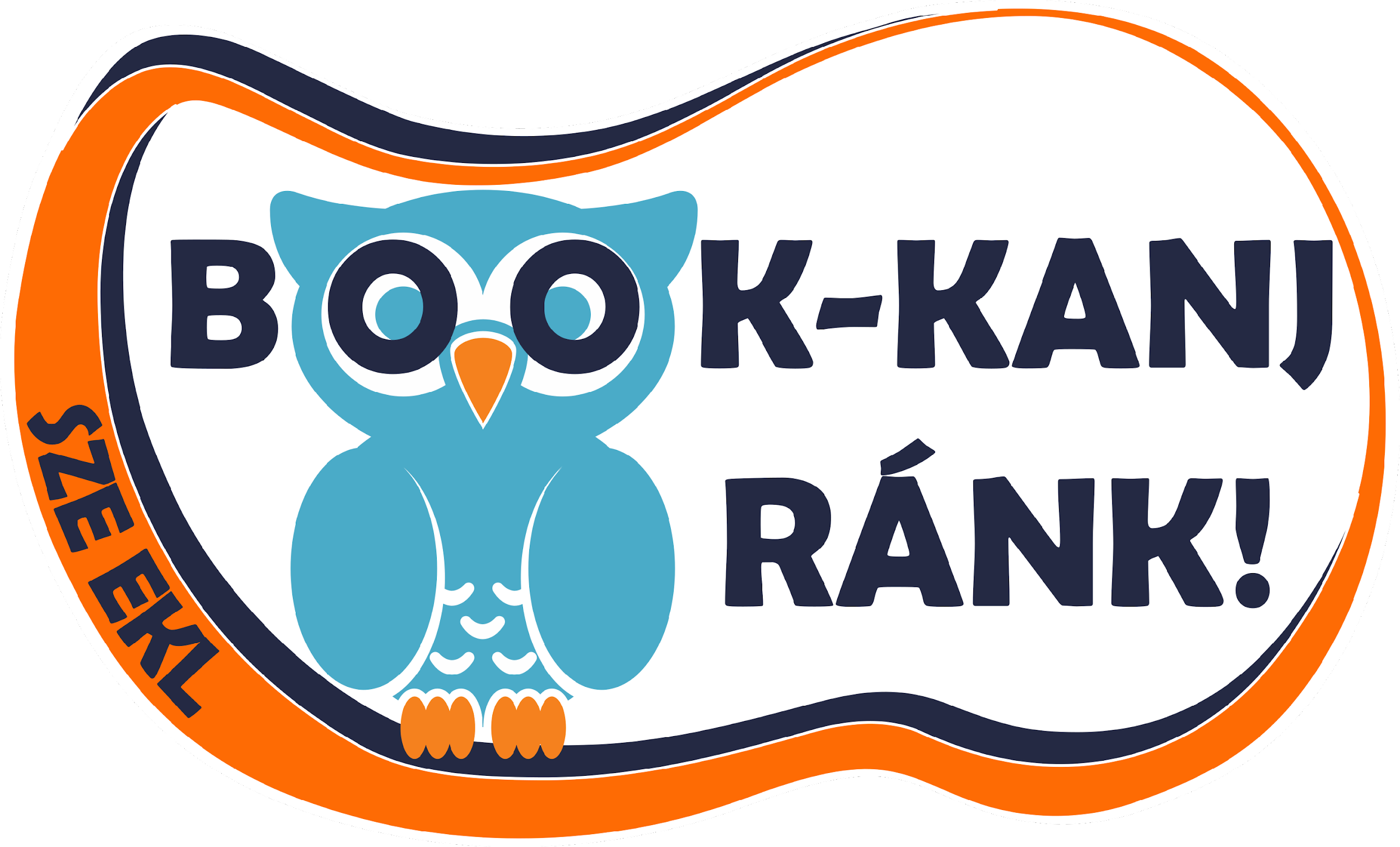